Природные явления
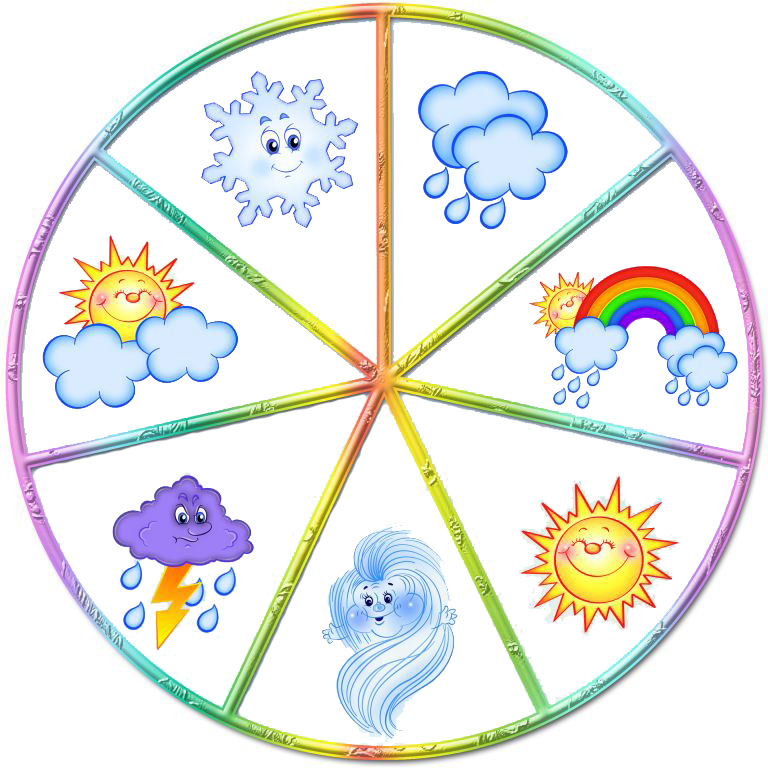 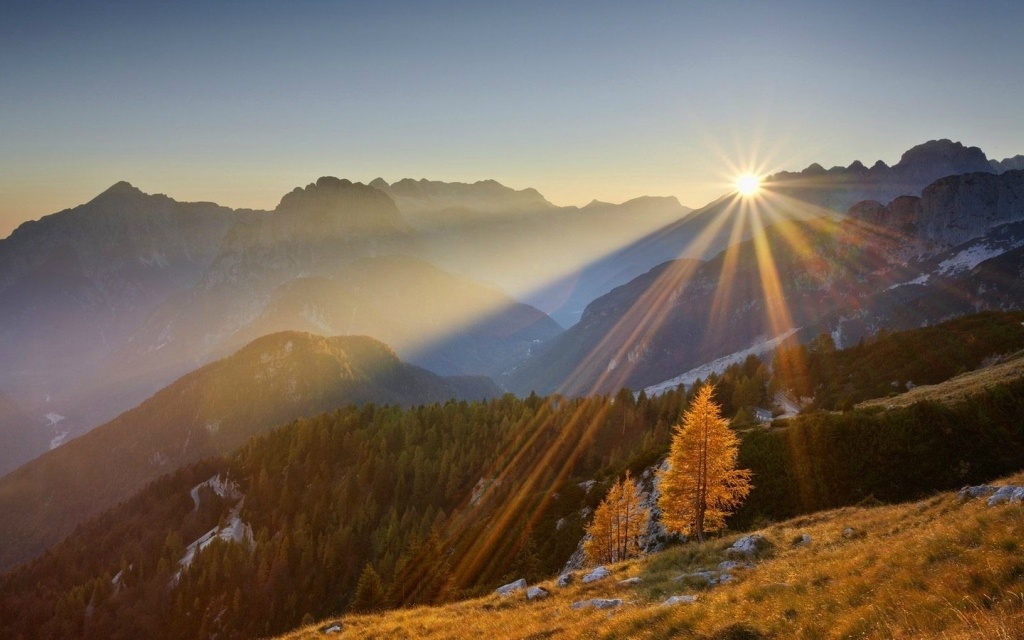 Солнце
Солнце встало, удивилось:
Что случилось?
Что со мной?
Я за лесом 
Спать ложилось,
А проснулось-
За рекой…
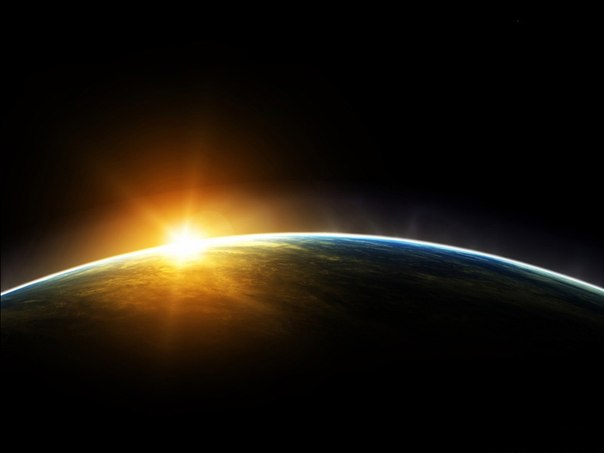 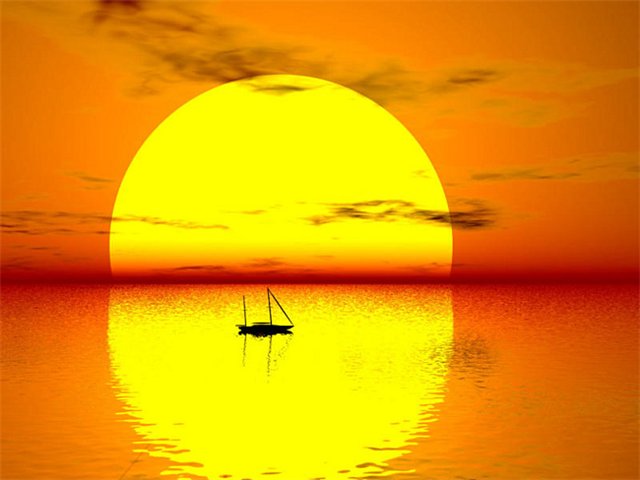 Листопад
Лесные звёзды
Гулял осенним вечером по лесу Ёжик.
И на горке он побывал, и под горкой.
Хорошо в лесу, тихо. Даже слышно как
с деревьев листья падают: шу-шу, слов-
но дышат.
Долго гулял Ёжик, а друзей не встретил:
ни Зайца, ни Белку, ни Медвежонка –
никого… Одну Мышку-малышку. «Уж не
заблудились ли они, -  подумал Ёжик, -
вон как вокруг темно стало.»
Вышел Ёжик на лунную поляну и замер: прямо перед ним разноцветные звёзды в траве светятся:
красная, оранжевая, жёлтая… 
Обрадовался Ёжик: «Вот они-то мне как раз и нужны.» Собрал он лесные звёзды и побежал к за-
ячьей избушке.
Повесил он Зайцу на дверь красную звёздочку. Красную, как зайкина любимая морковь. Повесил 
и побежал дальше. А тут и Заяц появился. Потрогал он лапой звёздочку и говорит: «Спасибо тебе,
звёздочка, выручила. Если бы не ты-плутать мне по лесу до утра.» 
Прибежал Ёжик к дереву, где Белка жила и повесил ей на сосновую ветку оранжевую звёздочку.
Оранжевую, как белкины любимые грибы рыжики. Повесил и побежал дальше. А тут и Белка по-
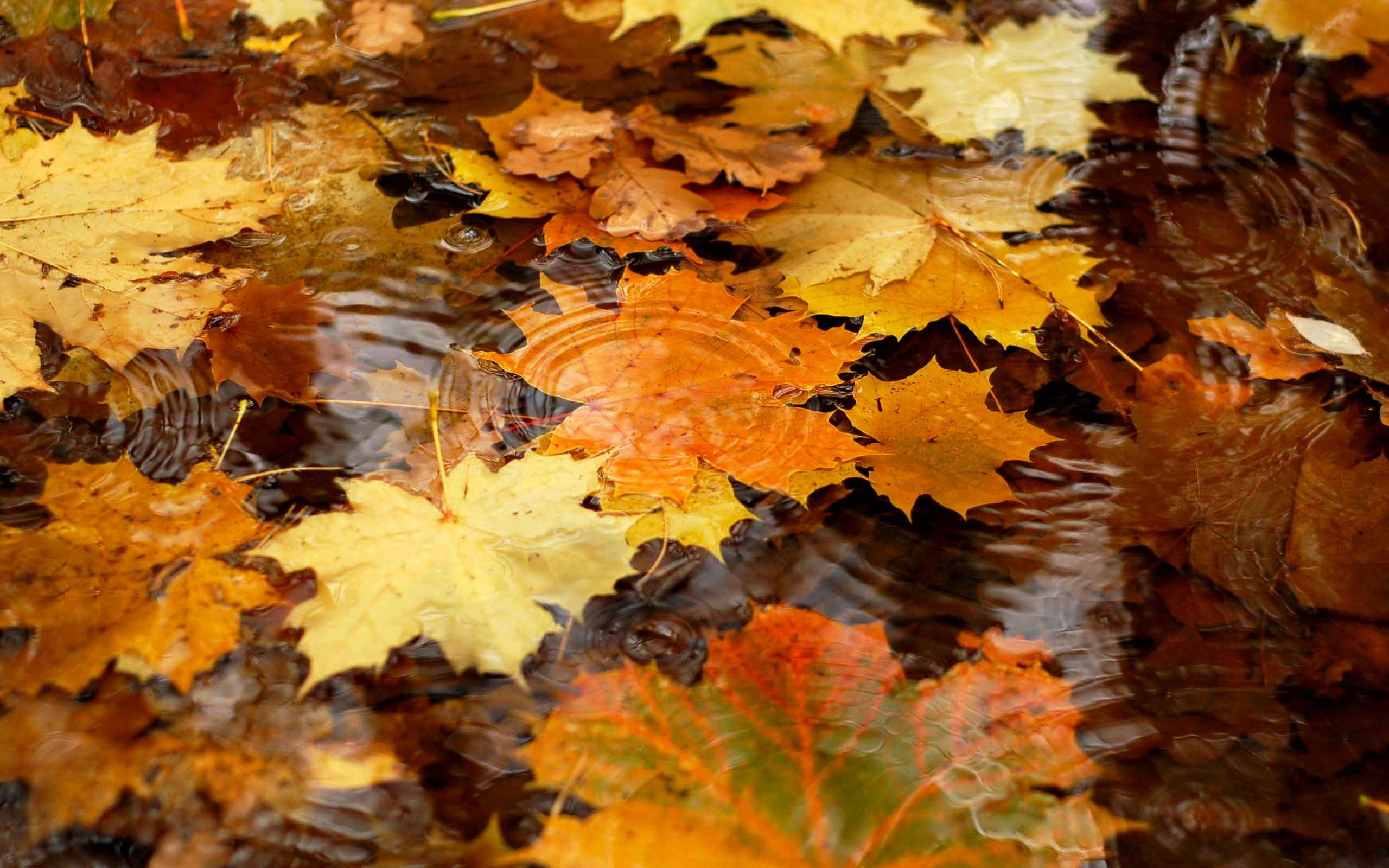 явилась. Потрогала она лапой звёздочку и говорит: «Спасибо тебе, звёздочка, выручила. Помогла 
найти родное дупло.»
Остановился Ёжик у домика Медвежонка и повесил ему над крыльцом жёлтую звёздочку.Жёлтую,
как мишкин любимый мёд. Повесил и побежал дальше. 
А тут и Медвежонок появился. Потрогал он лапой звёздочку и говорит: «Спасибо тебе, звёздочка,
выручила. Я твой огонёк ещё из-за речки увидел.»
Вернулся Ёжик домой. Рассказал он о звёздах маме. Улыбнулась Ежиха и уложила малыша спать.
Спит Ёжик, а в лесу по-прежнему тихо. Даже слышно как м деревьев
лесные звёзды падают: красная, жёлтая, оранжевая…

*Что за «звёзды» помогли Зайцу, Белке и Медвежонку  найти дорогу 
домой?
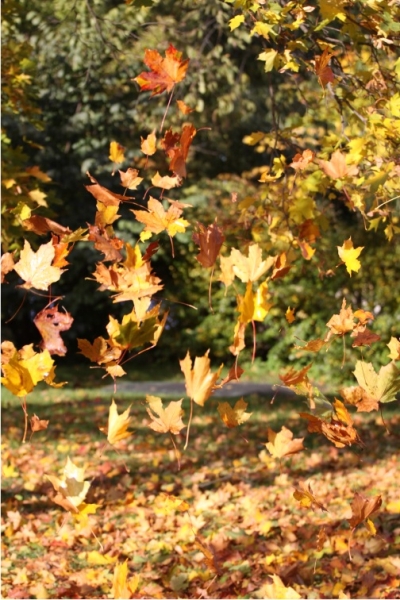 Снег
Поздно ночью выпал снег первый-первый.
Удивил он утром всех, белый-белый.
Вышел папа на порог: «Ну дела! Это зимушка
снежок принесла.»
Видит мама снег в саду: «Ох и ах! И в каких теперь 
пойду сапогах?»
Вышел Лёшка спозаранку: «Снег!Ура!Доставать конь-
ки и санки пора!»
Кешка-кот глядит в окно на дорогу: «Кто-то пролил
молоко… очень много!»
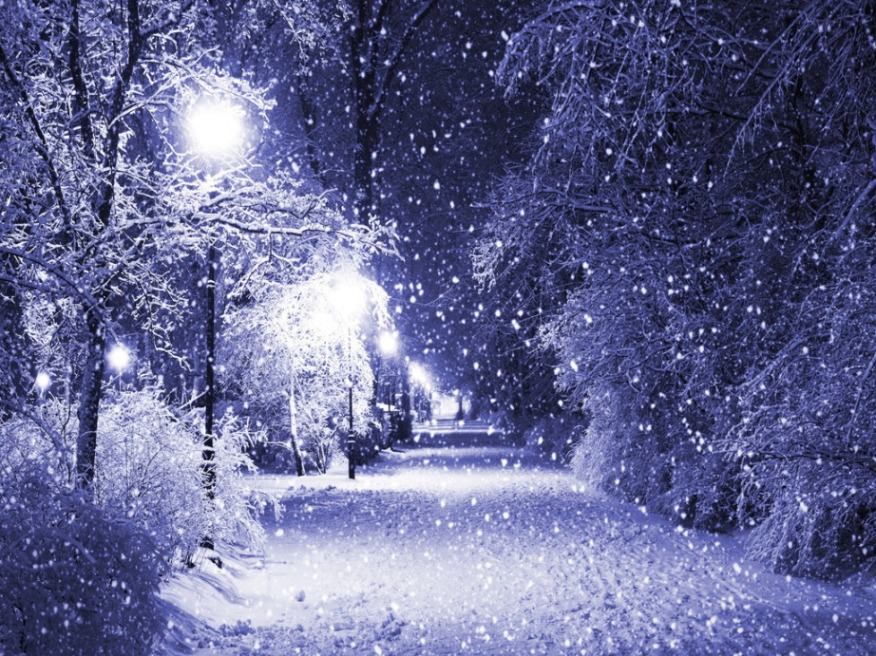 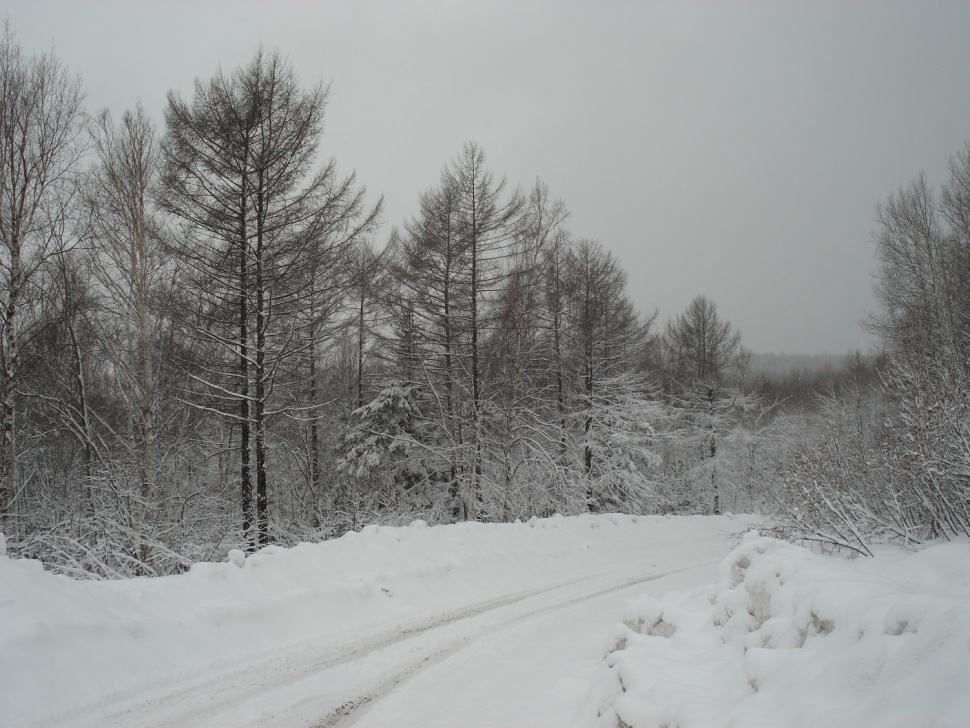 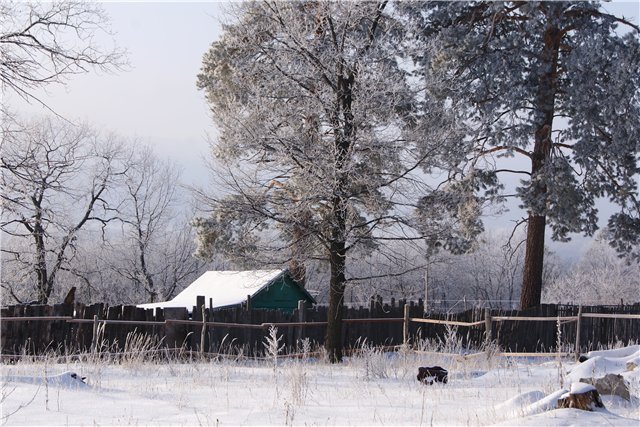 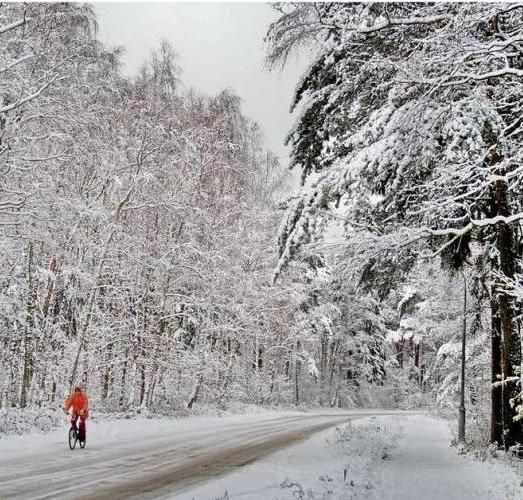 Снег кружится, снег ложится, снег, снег, снег…
Рады снегу зверь и птица, и конечно человек.
Выпал снег, упал мороз, кошка снегом моет нос,
У щенка на чёрной спинке тают белые снежинки.
Тротуары замело, всё кругом белым-бело.
Снего-снего-снегопад, хватит дела для лопат,
Для лопат и для скребков, для больших грузовиков.
                                  *  *  *
Полночный снег,
Он не спешит.
Он медленно идёт.
Но знает снег,
Что всё равно
Он где-то упадёт.

И чем он медленней шагал,
Чем осторожней был,
Тем мягче в темноту упал
И нас – не разбудил.
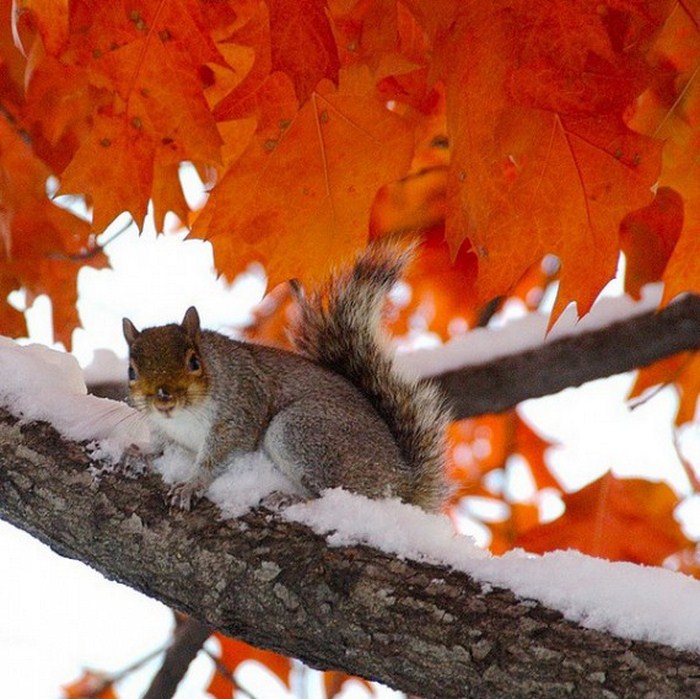 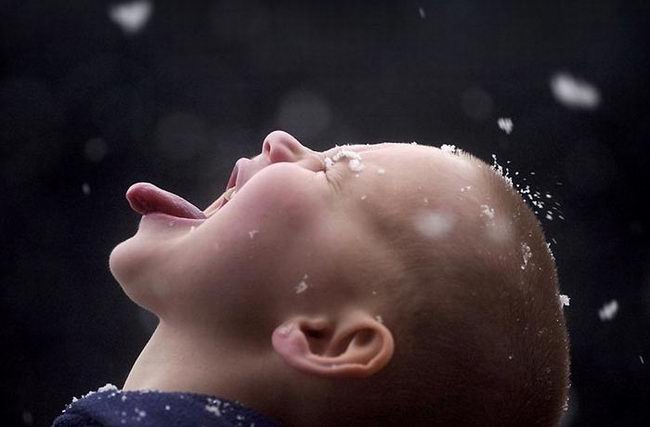 Дождик
Ёжик, ёжик, видишь: дождик
Так и льёт, как из ведра.
Может на небе дыра?
Что сидеть без толку?
Доставай иголку.
По тропинке в горку топай,
Дырку на небе заштопай.
                *  *  *
Дождик песенку поёт: кап, кап…
Только кто её поймёт - кап, кап?
Не поймём ни я, ни ты, 
Но зато поймут цветы 
И зелёная листва, и весенняя трава.
Лучше всех поймёт зерно.
Прорастать начнёт оно.
                 *  *  *
Летний дождик, тёплый душ!
На ветру искрится!
Оставляет море луж,
Чтобы всем напиться!
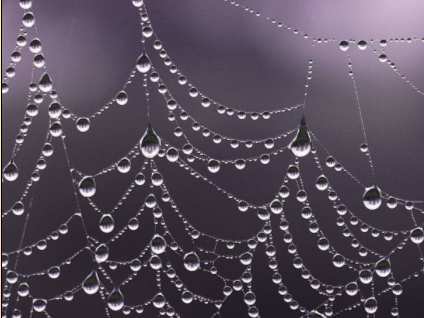 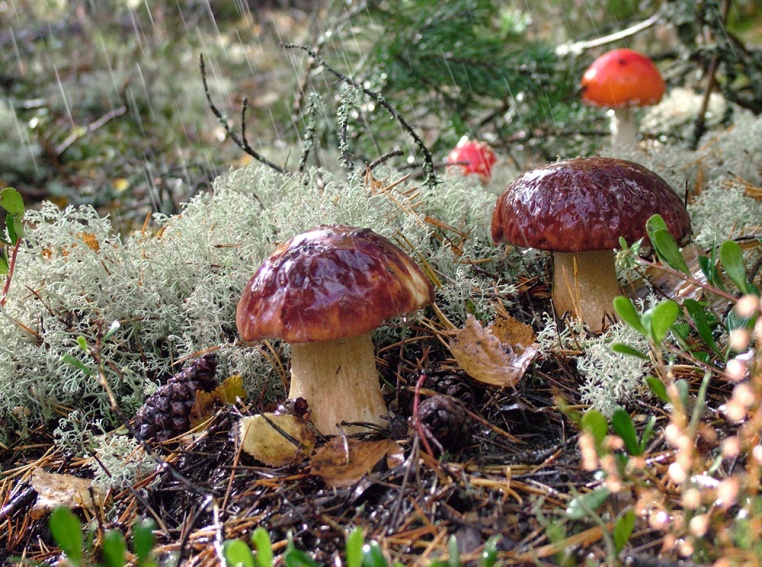 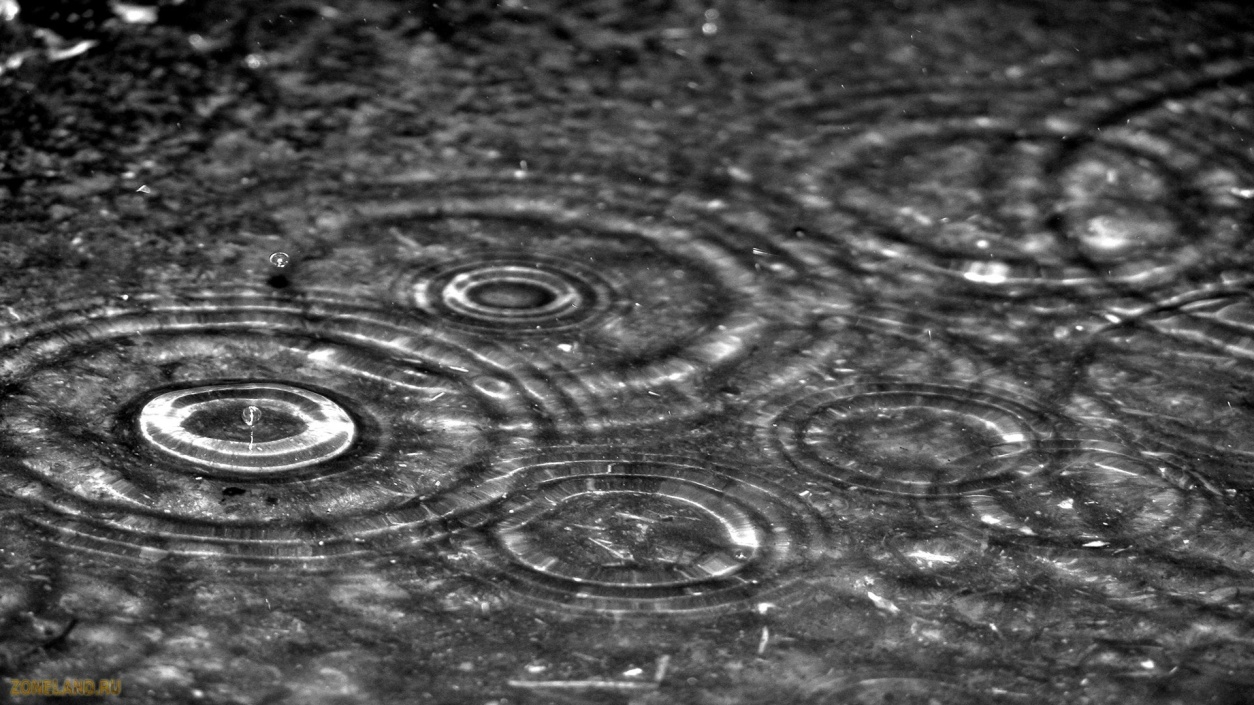 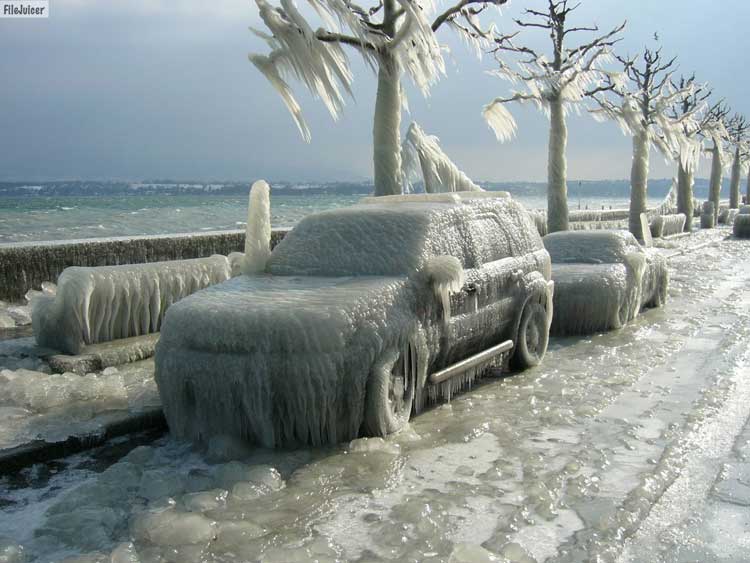 Сосульки
Серебряный ключик
Перед самым Новым Годом захотелось Зайцу мор-
кови. А где её зимой взять? Зима - не лето.
Спустился Заяц в овраг, а там, под сосной, лесной 
родник бьёт. Наклонился Заяц к роднику, стал воду
пить и нашёл на самом дне серебряный ключик.
Поскакал Заяц к Лосёнку.
-Давай, - говорит, - меняться. Я тебе сереб-
ряный ключик дам, а ты мне морковку.
-Я бы с удовольствием,- вздохнул Лосёнок,- 
только у меня кроме брусничных ягод ничего
нет, да и те кончаются. Ступай лучше к Хомяч-
ку.
-Хороший у тебя ключик, - похвалил Зайца 
Хомячок. – Как раз для моей кладовки. Толь-
ко у меня кроме пшеничных зёрен ничего нет, да и те конча-
ются. Ты лучше на деревню сбегай, к людям.
Перекинул Заяц через плечо мешок и поскакал в деревню.
Остановился он у крайней избы, взглянул наверх и глазам сво-
им не поверил: прямо на крыше морковь растёт, до земли свисает.
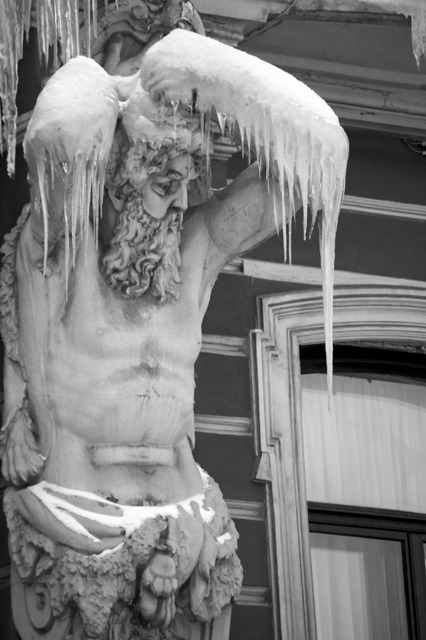 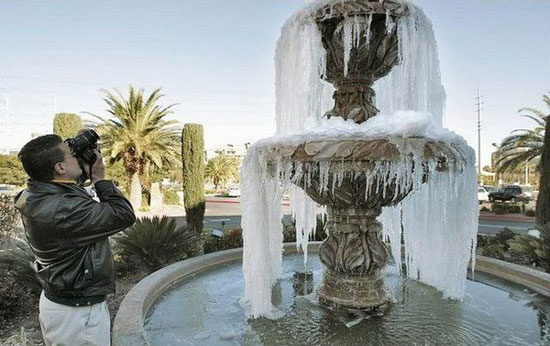 Вдруг откуда ни возьмись выскочила хозяйская собака. Испугался Заяц, сорвал одну морковину, су-
нул в мешок и пустился наутёк. Не успел Заяц отдышаться, как навстречу Дед Мороз идёт. Идёт се-
ребряный ключик ищет. Показал ему заяц свою находку - он самый ключик и есть.
- Ну, Заяц, - обрадовался Дед Мороз, - проси у меня теперь всё что не пожелаешь.
- Мне, дедушка, кроме моркови ничего не надо. Только она у меня уже есть. Смотри, какая большая!
Рассмеялся Дед Мороз: 
- Разве это морковь? Это же сосулька – снежный леденец. Вот как по чужим огородам бегать! Да ты
 не горюй.
Хлопнул Дед Мороз в ладоши – появилась
тройка лошадей, запряжённых в сани. А на
санях – сундук.
Открыл Дед Мороз его серебряным ключи-
ком и стал доставать из сундука подарки.
Бруснику – для Лосёнка. Зёрнышки – для 
Хомячка. Морковку – для Зайца. А нам с 
вами – новогодний пирог.
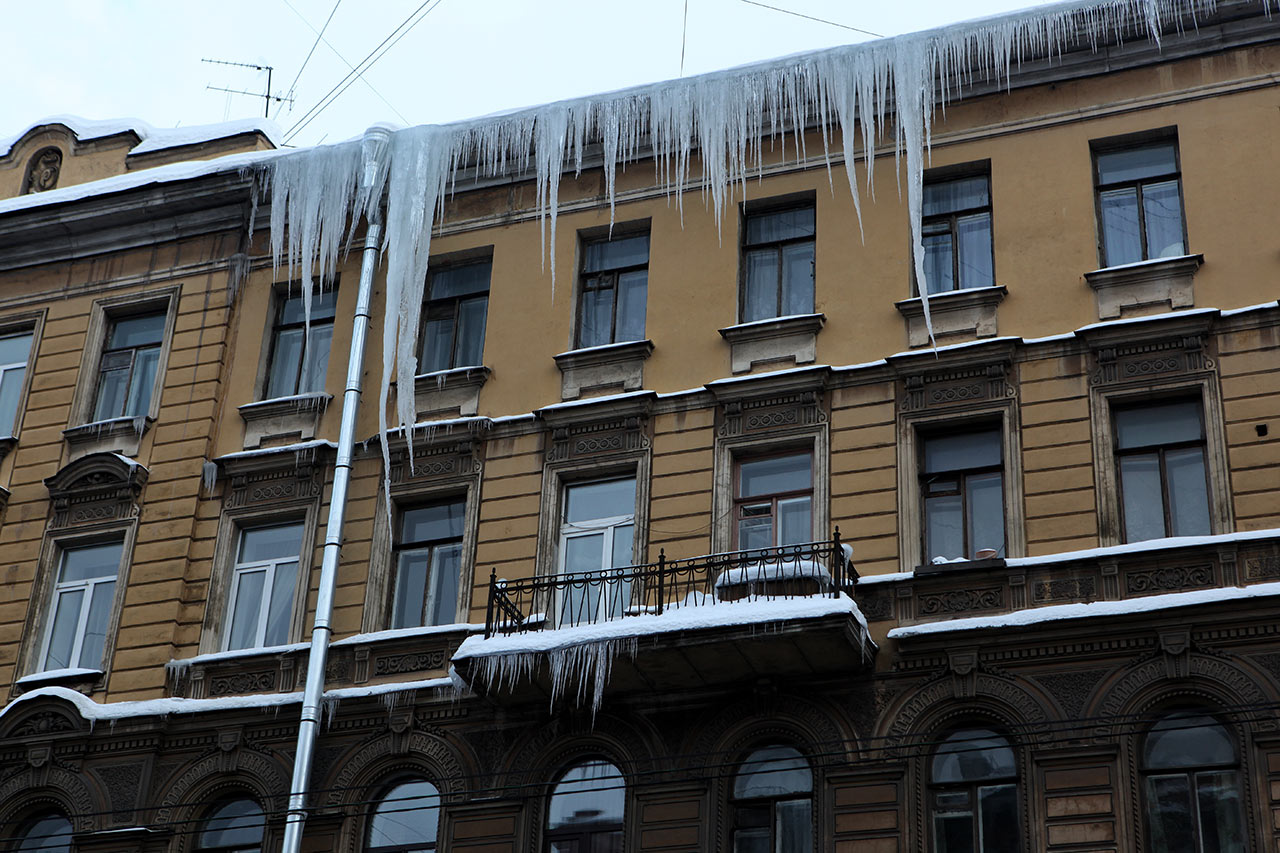 Гроза
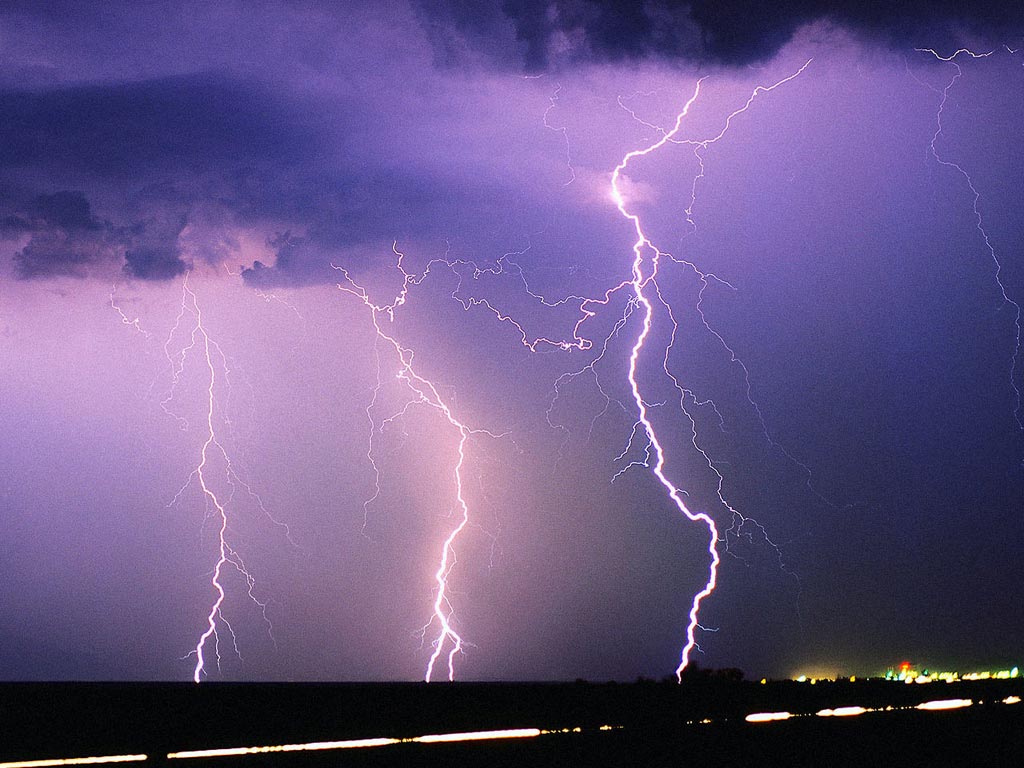 Туча по небу плыла, вёдра полные несла.
Туча брякнула ведром - прокатился в небе гром.
И над лесом, и над кручей повстречалась туча с тучей.
Засверкали злые молнии! Расплескались вёдра полные!
Туча с тучею ругаются, вёдра по небу катаются!
В небе коромысло – радуга повисла.
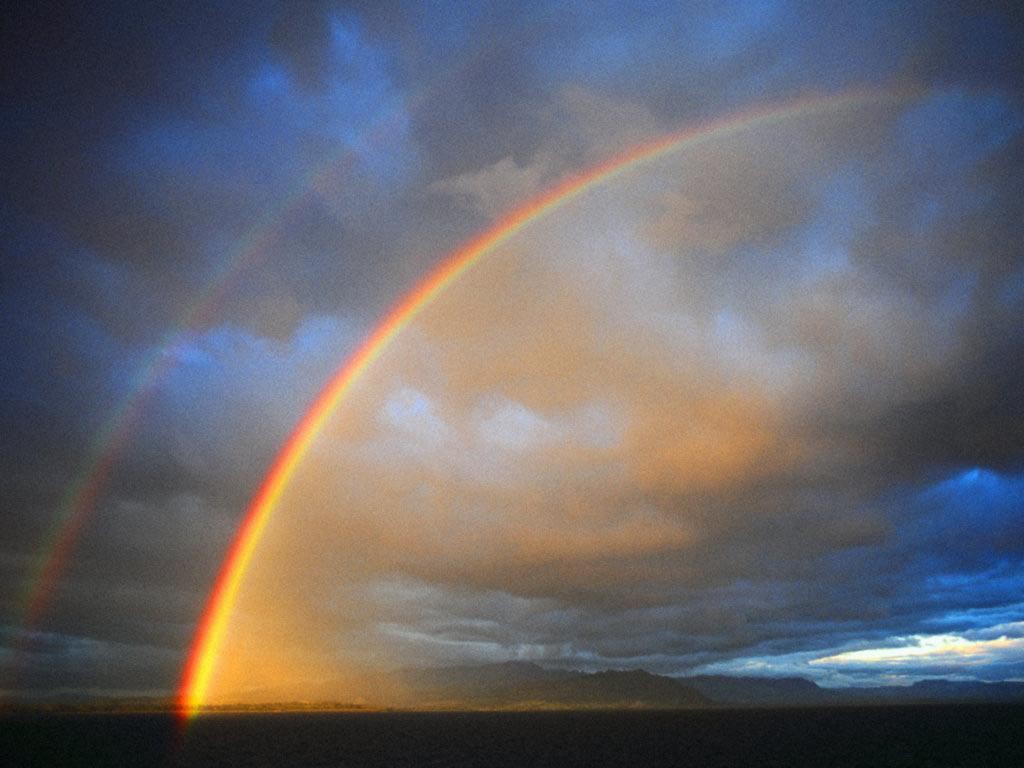 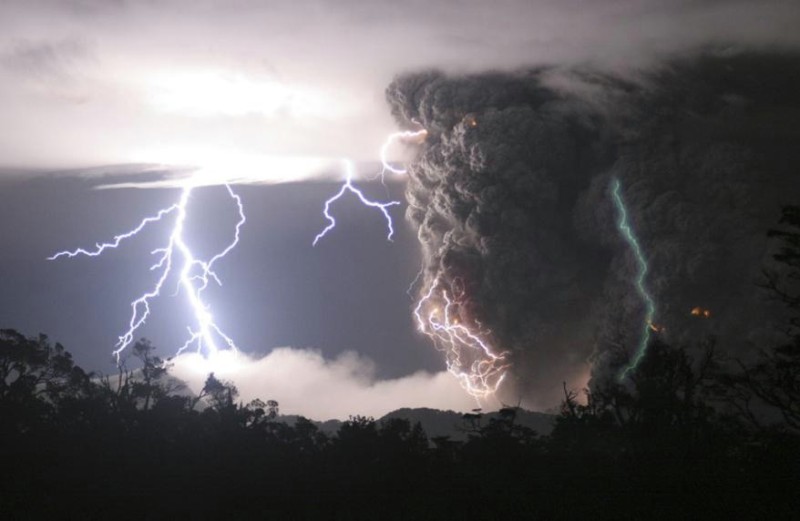 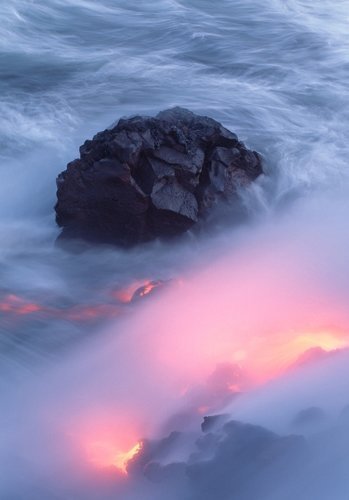 Туман
В сыром ночном тумане
Всё лес, да лес, да лес…
В глухом сыром бурьяне
Огонь блеснул – исчез…
Опять блеснул в тумане, 
И показалось мне: 
Изба, окно, герани
Алеют на окне…
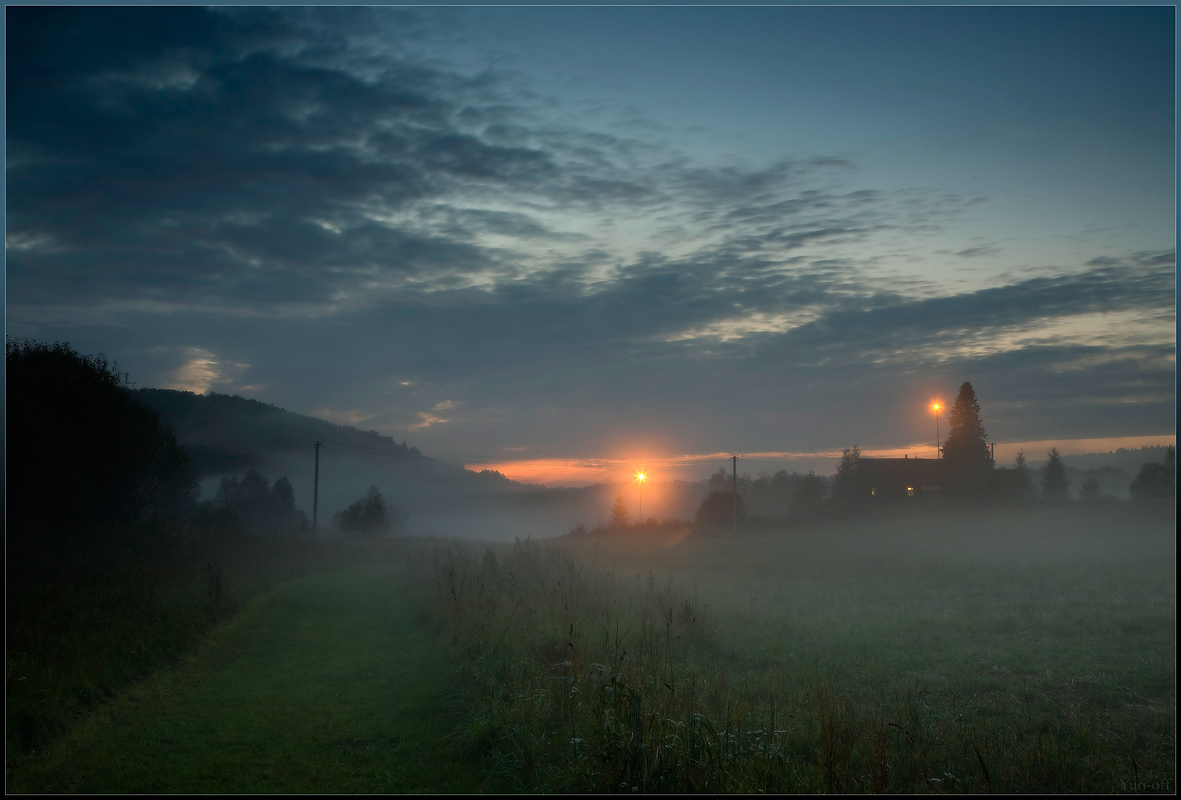 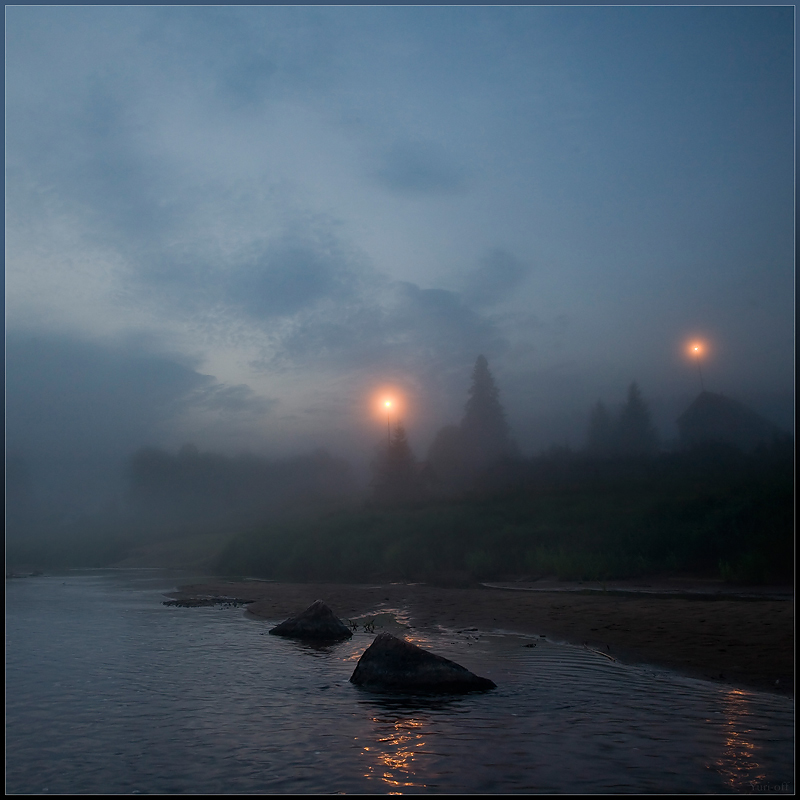 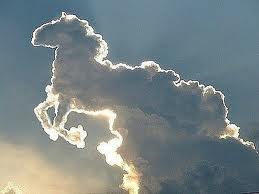 Облака
Облака – белогривые лошадки,
Облака, что вы мчитесь без оглядки?
Не смотрите, вы, пожалуйста свысока,
А по небу прокатите нас, облака.
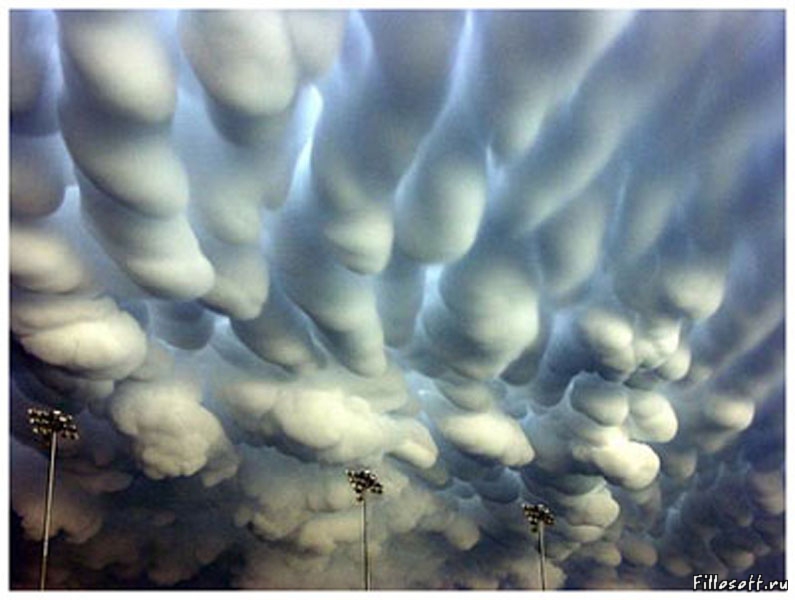 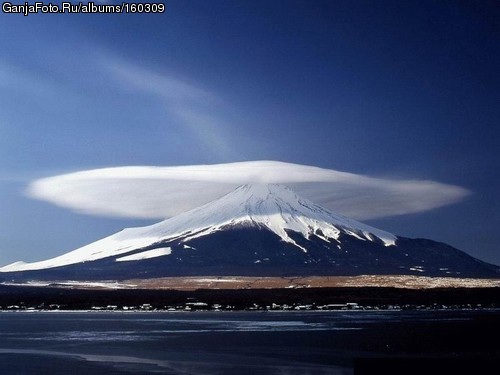 Иней
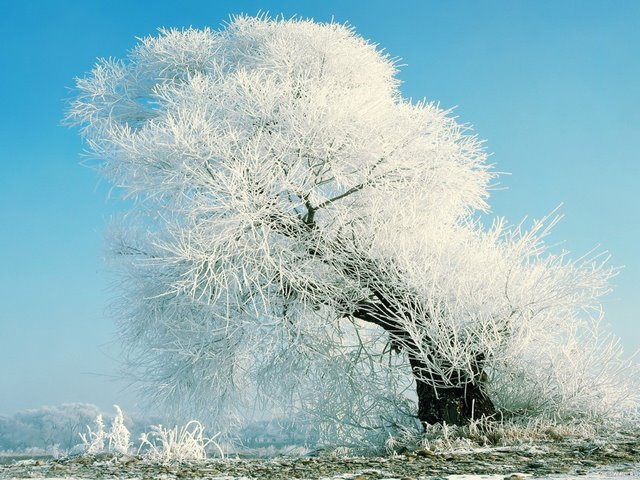 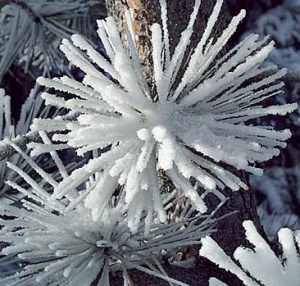 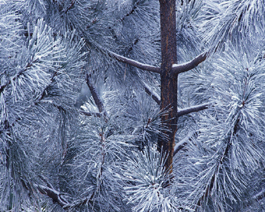 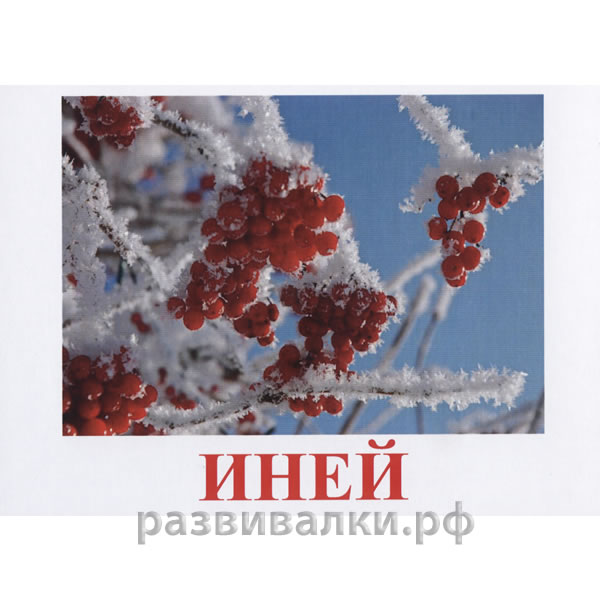 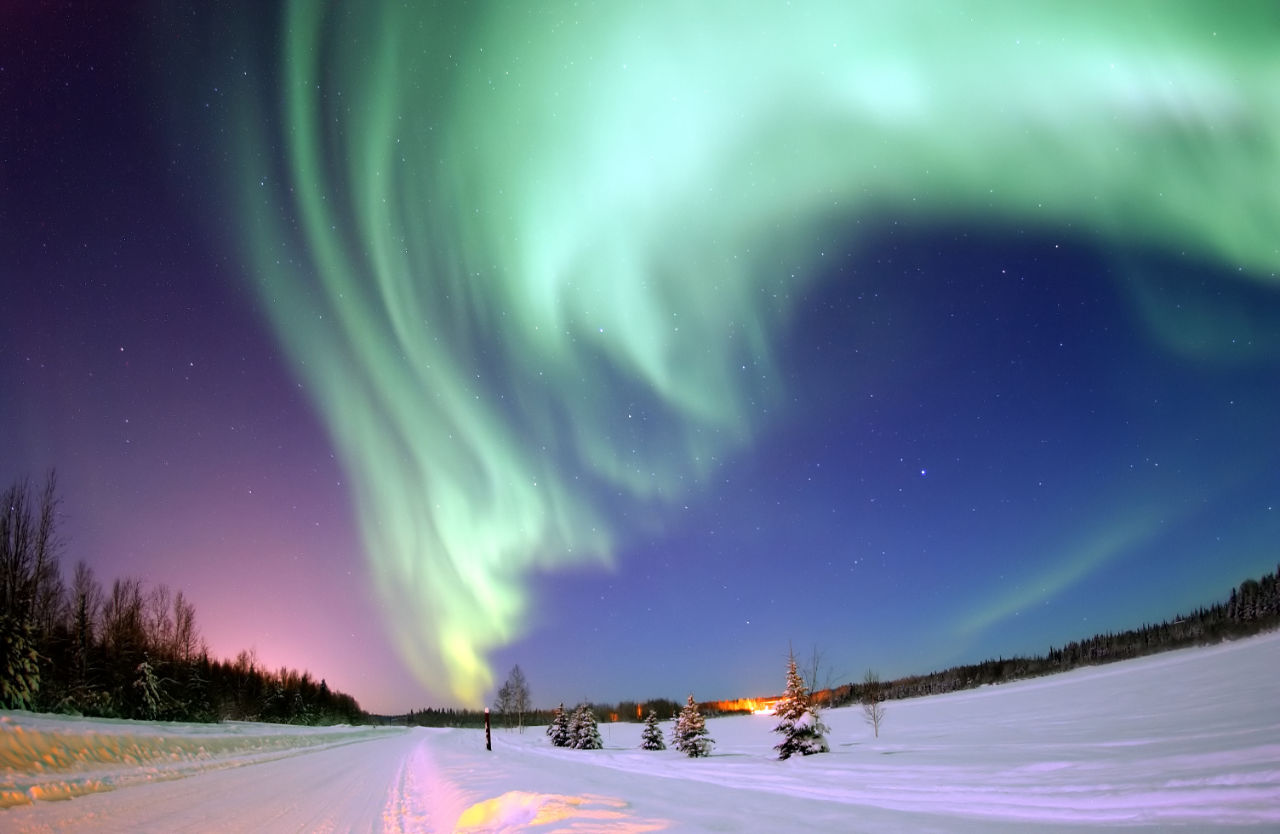 Северное сияние
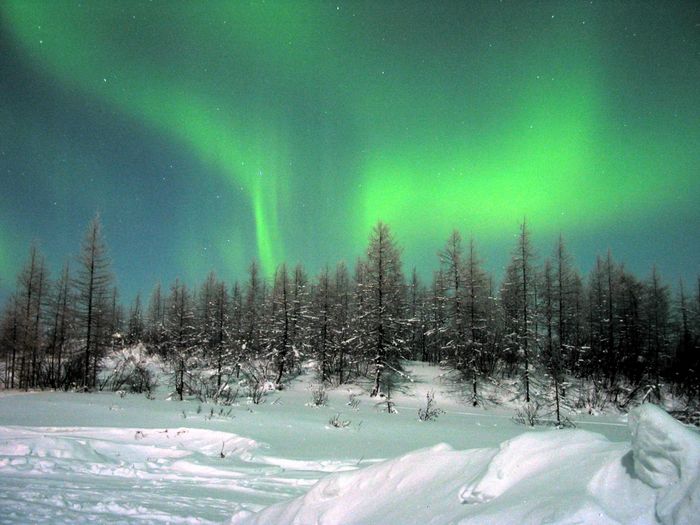 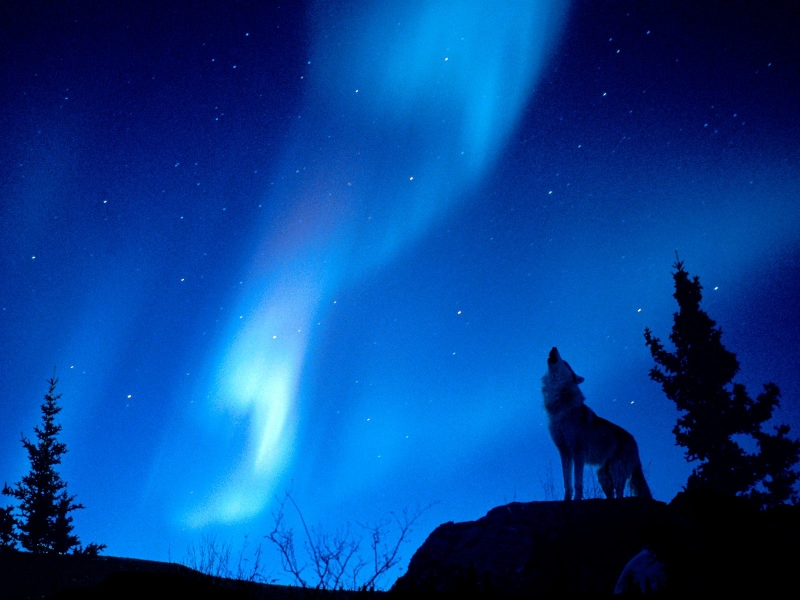 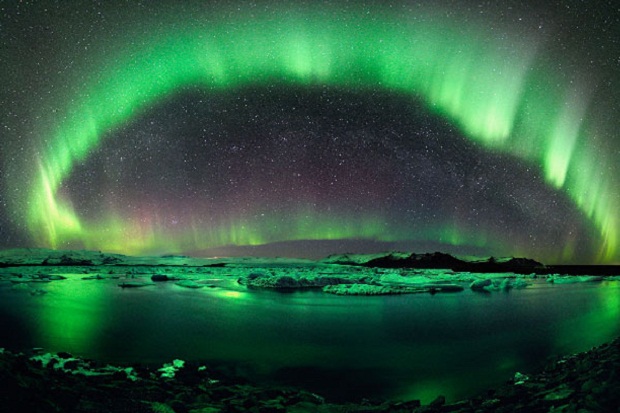 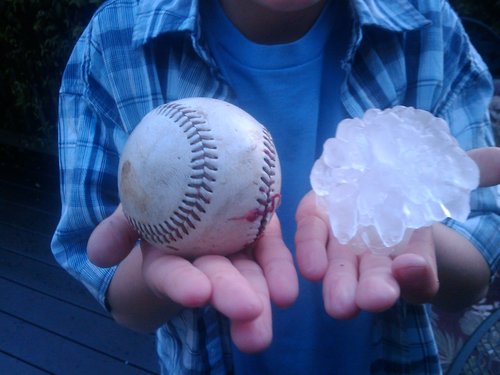 Град
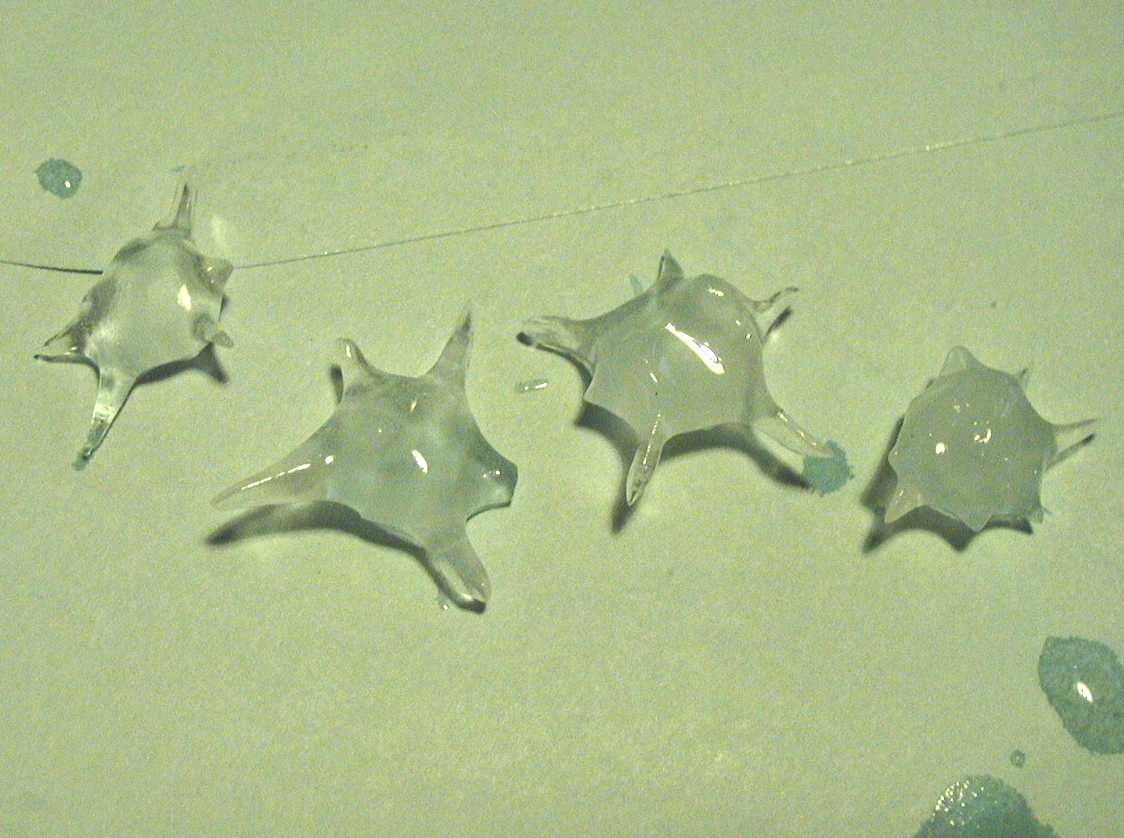 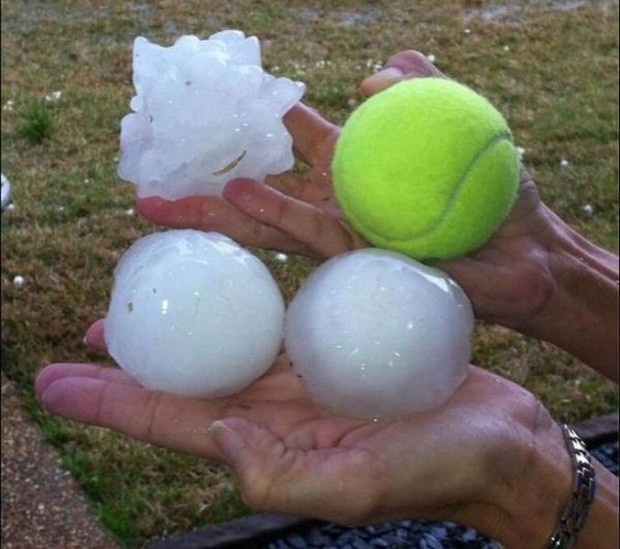 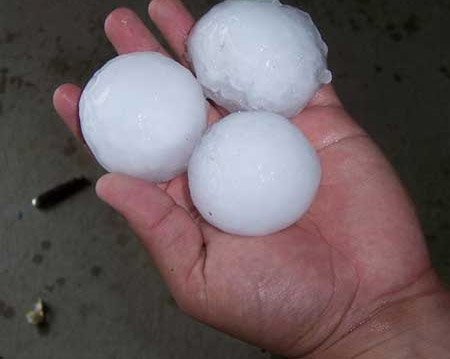 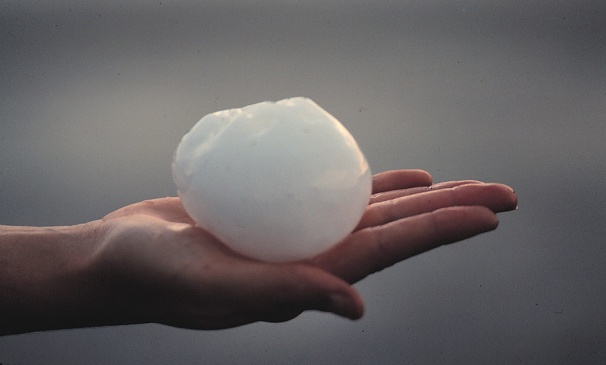 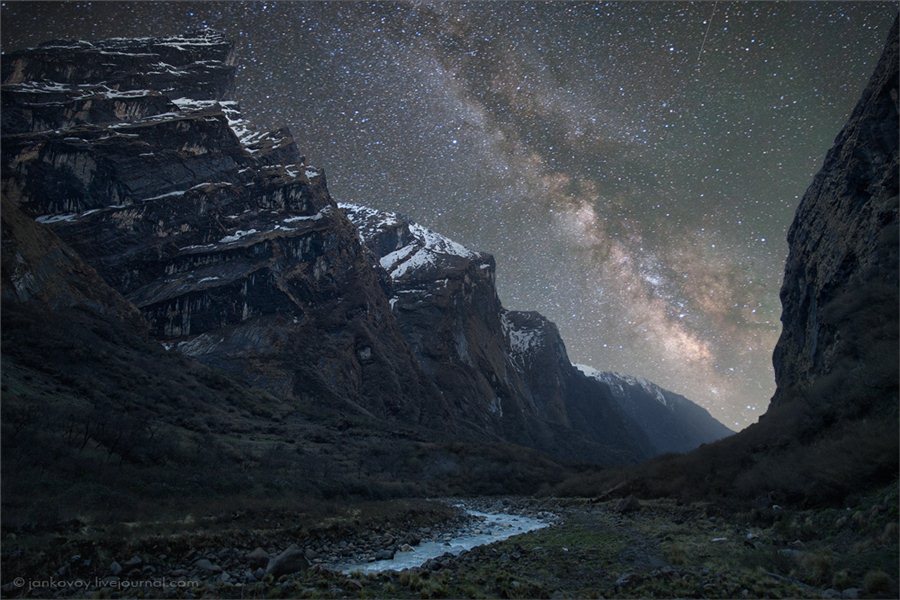 Звездопад
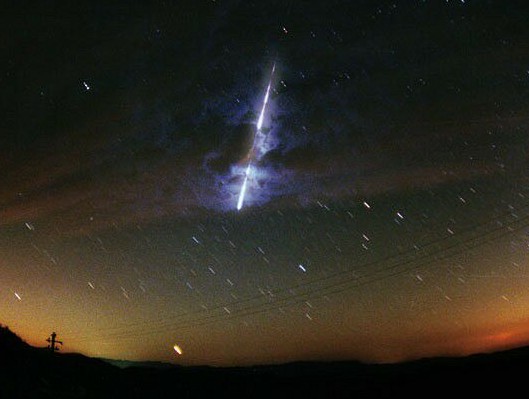 Волны
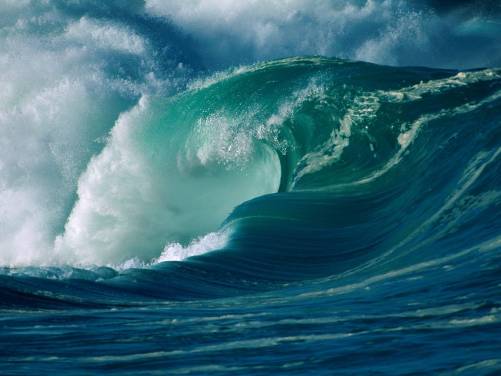 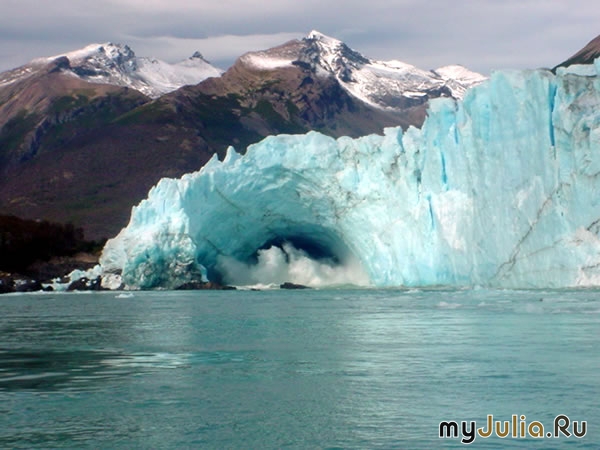 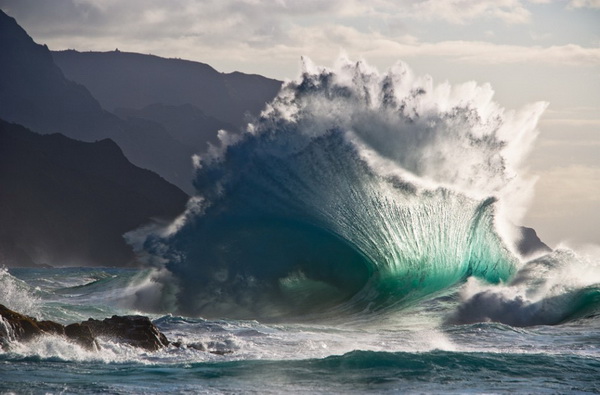 Затмение
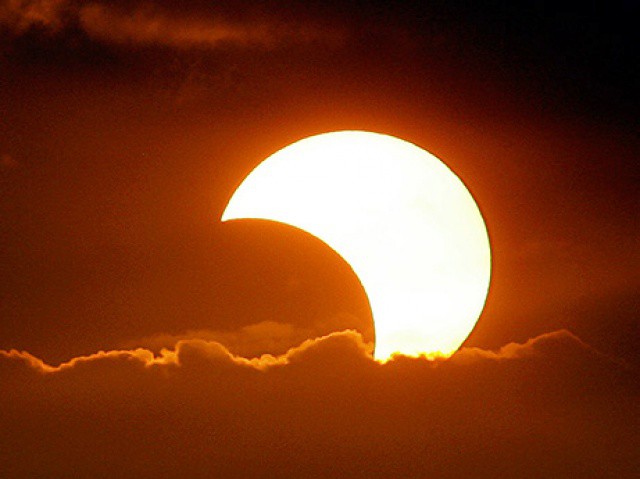 Необычные явления
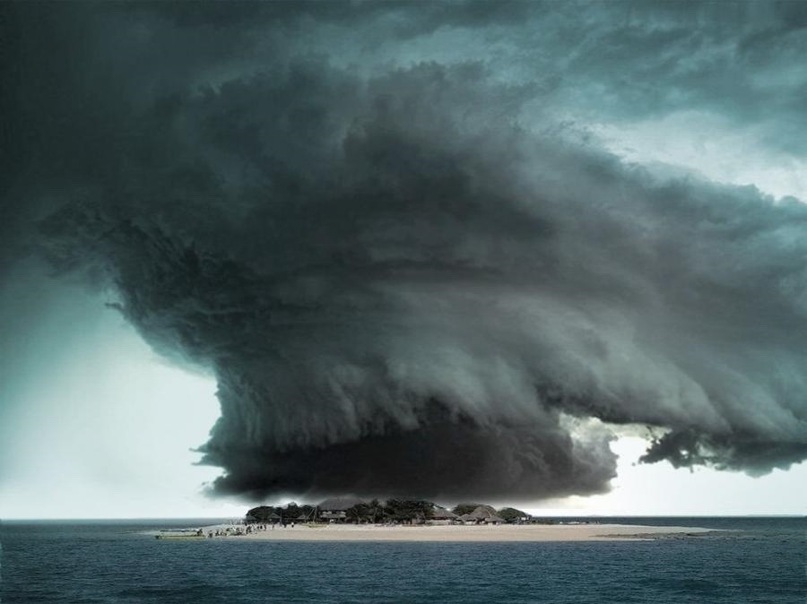 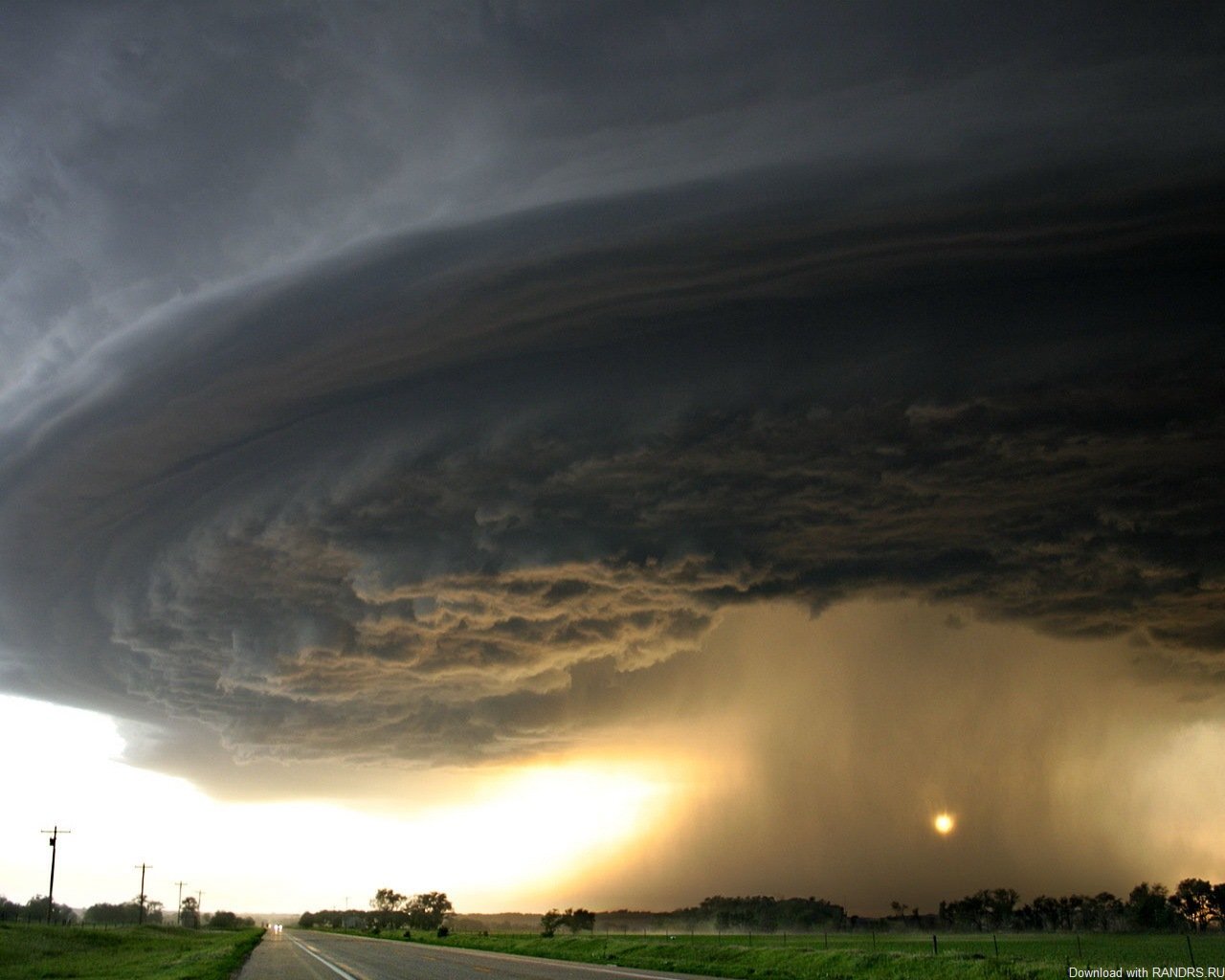 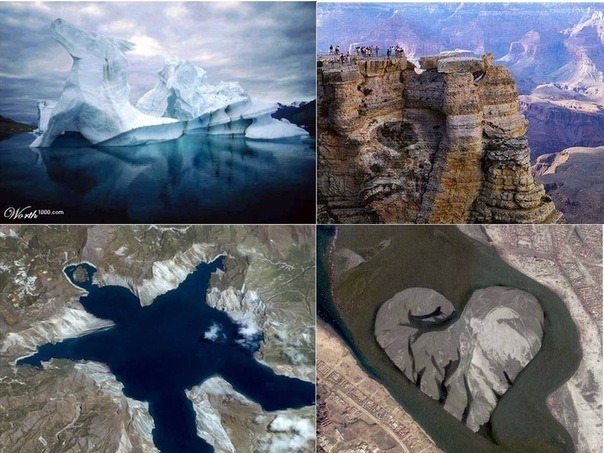 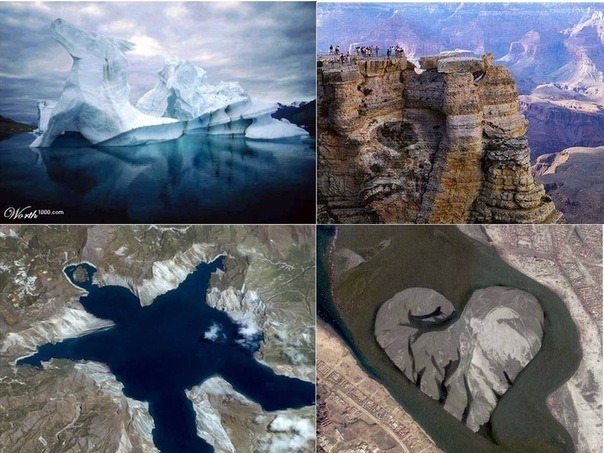 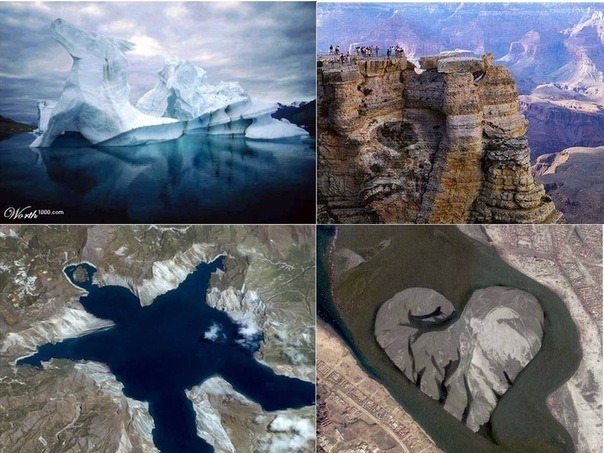 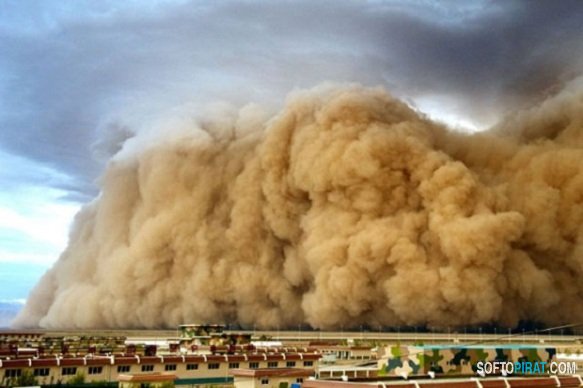 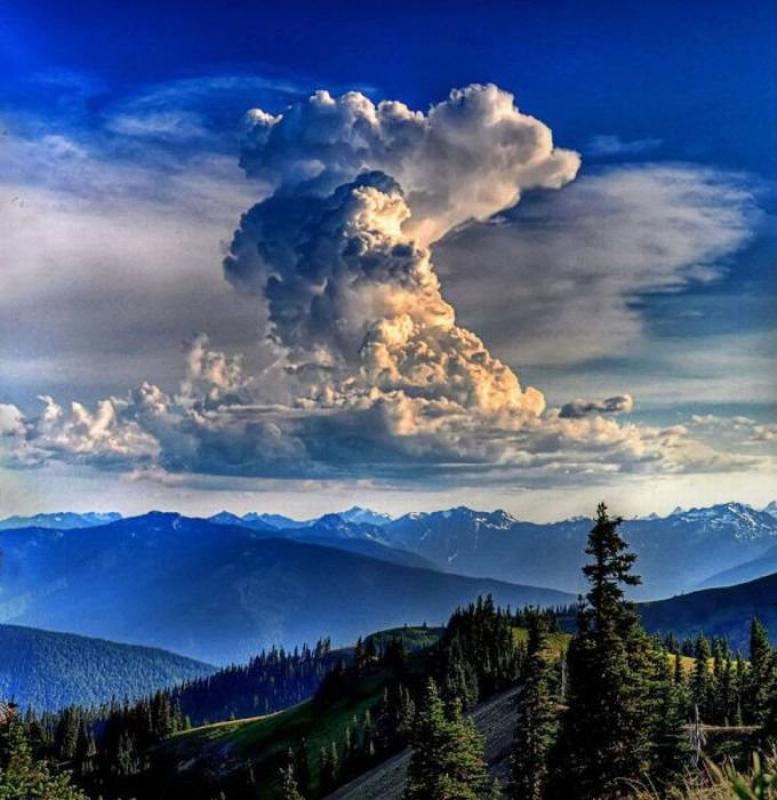 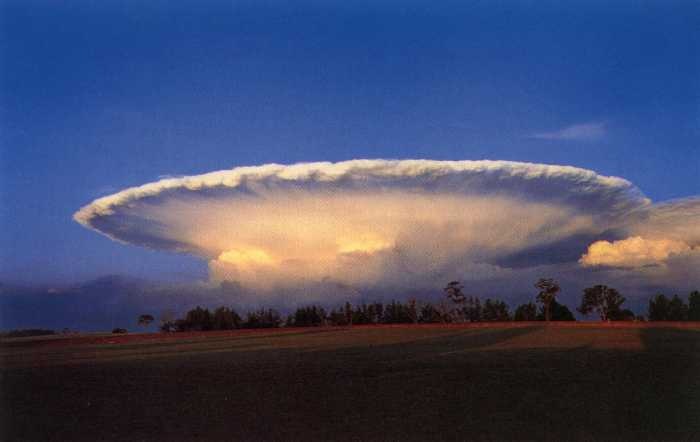 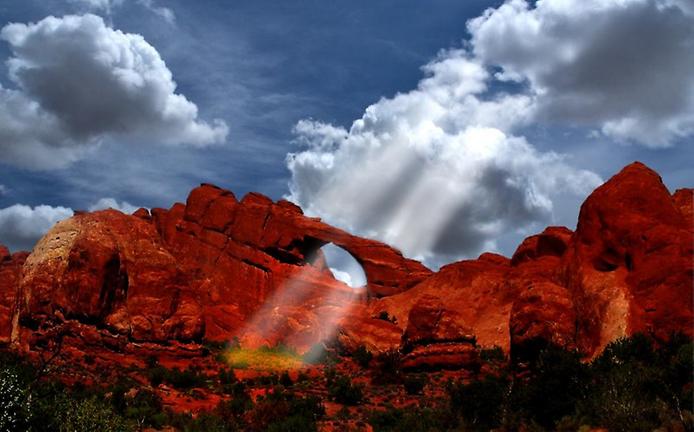 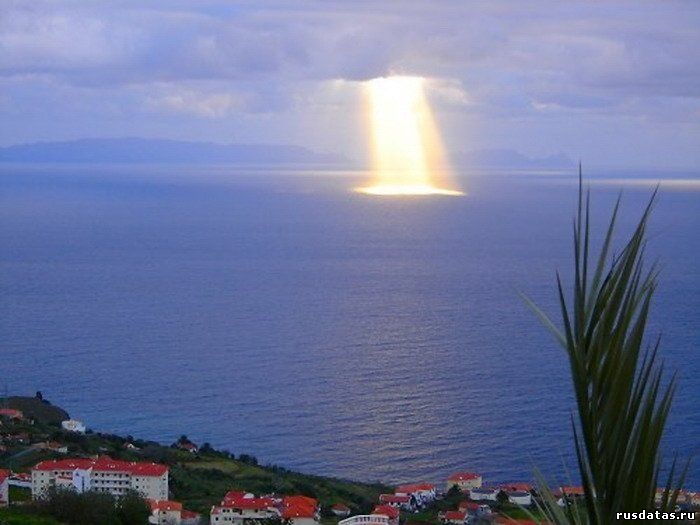 Гейзеры
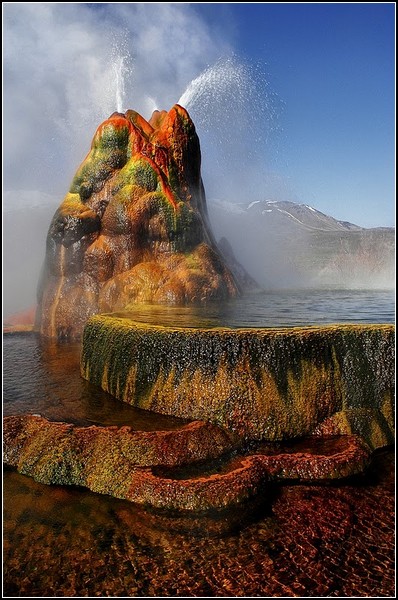